On the Feasibility of RBAC to ABAC Policy Mining: A Formal Analysis
Shuvra Chakraborty1, Ravi Sandhu1 and Ram Krishnan2

1Dept. of Computer Science, 2Dept. of Electrical and Computer Engineering 
1,2Institute for Cyber Security 
University of Texas at San Antonio, TX 78249, USA

7th International Conference on Secure Knowledge Management in Artificial Intelligence Era (SKM ‘19)
Goa, India, December 21-22, 2019
Problem Motivation
RBAC (Role-Based Access Control) is widely used but has notable limitations (e.g., role explosion)
Using ABAC (Attribute-Based Access Control), access control policies can be written in more flexible and higher level way
Automated migration of an existing RBAC system to ABAC system (defined as ABAC policy mining problem) cuts the cost and human efforts  needed 
Stoller et. al. use explicit unique IDs in attribute set to resolve ABAC policy mining problem which is somehow conflicting with basic principle of ABAC

We introduce ABAC RuleSet Existence problem: questions the feasibility of ABAC policy mining problem in RBAC context
If not feasible without ID, infeasibility correction technique is applied
Eliminates use of explicit  ID in ABAC policy mining
Problem Background
Policy mining (e.g., ABAC policy mining, Role mining problem, etc. )
helps to reduce the cost of migrating from an existing access control system to another

ABAC policy mining
finding an equivalent ABAC system while an existing access control system and supporting data (e.g., attribute names, value assignment) are given (Introduced by Stoller et. al. in 2014)
works are available (migrate from ACL, RBAC, log data, sparse log, etc.)

Role mining problem
finding set of roles / user-role assignment / role-permission assignment when optimization criteria and/or supporting data are provided
heavily explored (Survey of Role Mining by Mitra et. al. in 2016)
Terminologies (1/4)
Access control 
An Access control system must have a checkAccess function which evaluates an access request (user, object, operation)  to true/false
Two access control systems are equivalent iff  i) set of users (U), objects (O), and operations (OP) are identical ii) for any access request, checkAccesssystem1 and checkAccesssystem2  evaluates the same 
Our study includes 3 types of Access Control System
Enumerated Authorization System (EAS)
RBAC System
ABAC System
Terminologies (2/4)
EAS is a tuple <U, O, OP, AUTH, checkAccessEAS>
U, O, and OP are finite sets of users, objects and operations, respectively
AUTH  ⊆ UXOXOP
Example 1: 
U = {John, Lina, Ray, Tom}, OP = {read, write}, O = {Obj1, Obj2}







***Our previous work: Feasibility of EAS to ABAC policy mining
Terminologies (3/4)
RBAC system is a tuple <U, O, OP, Roles, RPA, RUA, RH, checkAccessRBAC>
RPA : Role Permission Assignment 
RUA: Role User Assignment
Permission is an object-operation pair
RH is the role hierarchy relation

Example 2: 
U = {John, Lina, Ray, Tom}, OP = {read, write}, O = {Obj1, Obj2}
	[same as Example 1]
Roles = {R1, R2, R3}
RPA(R1) = {(Obj1, write)}, RPA(R2) = {(Obj2, write)}, RPA(R3) = {(Obj1, read)}
RUA(R1) = {John}, RUA(R2) = {Lina}, RPA(R3) = {Ray, Tom}
RH={(R1,R2), (R1, R3)}   [R1 is a senior role than R2, R3]
***EAS and RBAC system defined in example 1 and 2 are equivalent  ​​
Terminologies (4/4)
ABAC system is a tuple <U, O, OP, UA, OA, UAValue, OAValue, RangeSet, RuleSet, checkAccessABAC >
Example 3: 
U, O, OP are same as Example 1
UA ={Position, Dept.}, OA =  {Type}







RuleSet contains of one separate rule for each operation, {Ruleread, Rulewrite}
ABAC RuleSet Existence
Role Based Access Control System 
(Example 2)
Supporting Data
(Incomplete ABAC system without RuleSet in Example 3)
Equivalent ABAC system
Does an equivalent ABAC system exist for the given RBAC system and supporting data? 
Find the RuleSet -> *With ID, always possible, *No IDs → Not possible 
e.g., cannot separate John from Ray and Tom in Example 3
Contribution: at a glance
(b) Given RBAC system with supporting data
(a) Given RBAC system only
Check ABAC RuleSet Existence (partition-based approach)
No
Infeasibility correction (partition-based approach)
yes
***Steps are demonstrated with RBAC System (Example 2)
Rule Generation
(a) RBAC only
Step 1. Generate role-based attribute set
For a user u, role-based user attribute denotes the set of roles possessed by u
For a object-operation pair (obj, op),  role-based object attribute denotes the set of roles where each role contains permission (obj, op)
Next step: partition set is generated on set UXO based on similarity in attribute value assignment
Concept: Conflict-free partition
Partition set w.r.t. opϵOP
Bold Black: Allowed
Red: Not allowed

1: Conflict
2, 3: conflict-free but not included in rule
4: conflict-free and included in rule
Partition Set
***A partition set is conflict-free w.r.t. an operation iff all partitions are conflict-free for that operation.
Step 2
Partition set  w.r.t. write
Partition set w.r.t. read
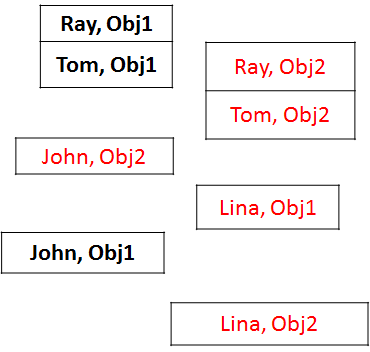 Partition set is conflict-free w.r.t. read and write → YES
Step 3
Given an operation op, if partition set is conflict-free and each partition is uniquely identified by the set of (attribute name, value) pair then RuleSet can be generated [Proved]
A conjunction of (attribute name, value) pair is made for each conflict-free bold black partition and OR’ed to Ruleop
 
e.g., Ruleread ≡ <(uroleAtt(u) = {R3} Λ oroleAttwrite (o)={R1} Λ oroleAttread (o) = {R1, R3}) V (uroleAtt(u) = {R1, R2, R3} Λ oroleAttwrite(o)= {R1} Λ oroleAttread (o)= {R1, R3} )>
***Rulewrite can be constructed same way
*RuleSet = {Rulewrite, Ruleread}
***Equivalent ABAC system generation is always possible!
(b) With supporting data
Role Based Access Control System
Supporting Data
Equivalent ABAC system
Step 1: Generate partition set based on similarity in attribute value assignment. Partition set might have conflicts!
Step 1
Conflict
Conflict
Partition Set
*Partition set has conflict w.r.t. write → YES
Next step: Apply infeasibility correction
Step 2 and 3
Partition the sets of users and objects present 
e.g., {John, Ray, Tom} is partitioned as {John} and {Ray, Tom}
conflict
Partition
conflict-free, (UA, OA)
Generate a conjunctive clause
if needed
a. Add role-based user attribute to UA 
b. Add role-based obj attributes to OA
conflict-free
(UA U uroleAtt), 
(OA U oroleAttop, opϵOP)
Use role-based attribute values to identify  
e.g., {John} and {Ray, Tom} are assigned different role-based attribute values
OR to Ruleop
Infeasibility correction: exact solution can be achieved many ways
Partition set: corrected
Partition Set
Rulewrite ≡ <(Position(u) = officer Λ Dept(u) = CS Λ uroleAtt(u)={R1, R2, R3} Λ Type(o) = File) V (Position(u) = officer Λ Dept(u) = CS Λ uroleAtt(u)={R1, R2, R3} Λ  Type(o) = Printer) V (Position(u) = student Λ Dept(u) = CS Λ Type(o) = Printer)> 
*RuleSet = {Rulewrite, Ruleread}
Conclusion
Formalized notion of feasibility on RBAC to ABAC policy mining: first time
The overall asymptotic complexity of ABAC RuleSet Existence problem is O(|OP| × (|U| × |O|))
The overall asymptotic complexity of ABAC RuleSet Infeasibility Correction in RBAC context is O(|OP| × (|U| × |O|) 3 )

Challenges
Can you ensure partition split always equals 2?
More compact set of rule generation
Negative rules?
Exact solution: 
Reduce number of split partitions
Change number of attributes required
Changing existing attribute set, possible?
 Approximate Solution 
Change RBAC system/authorization
Change existing attribute value assignment
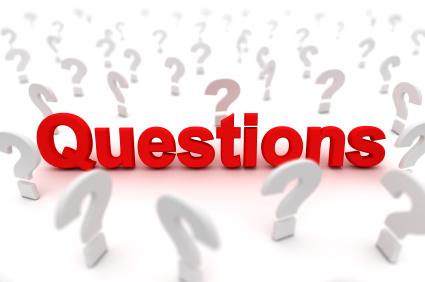